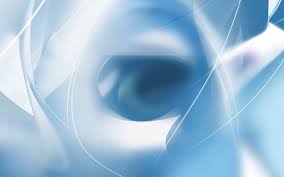 Всеукраїнський конкурс юних дослідників «МАН-Юніор Дослідник»
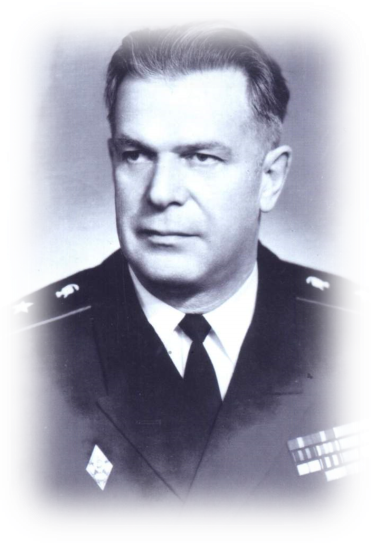 “Тримаю серце на долонях –
рятую від біди життя…”
(Про військового лікаря Сененка О.М. – 
випускника Роменської СЗОШ №2 
ім. акад. А.Ф. Йоффе)
Роботу виконала: 
Штирбу Катерина, 
учениця 10 класу Роменської СЗОШ №2 ім. акад. А.Ф.Йоффе,
слухачка наукової секції історії України 
Роменської міської МАН
Наукові керівники:
Шульга Юлія Геннадіївна, керівник секції історії України Роменської міської МАН,
Рябченко Наталія Олександрівна, вчитель історії Роменської СЗОШ №2
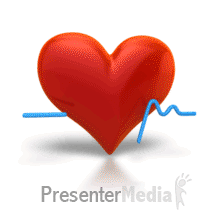 2017 рік
Актуальність:
Актуальність обраної теми зумовлена 
особливою соціальною важливістю громадської та волонтерської 
діяльністю лікарів у наш час.
 У  сучасній кризовій соціально-економічній ситуації в Україні
 виникає   потреба саме в таких людях, 
як Олександр Миколайович Сененко. 
Людина, яка врятувала сотні людських життів.
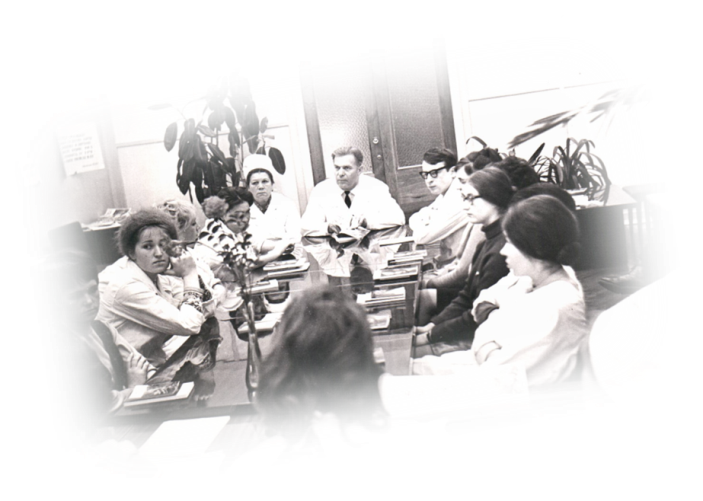 www.themegallery.com
Мета та завдання дослідження:
описати та дослідити відомі та маловідомі сторінки з біографії відомого лікаря-хірурга; визначити його вклад в медицину.
Об’єкт та предмет дослідження:
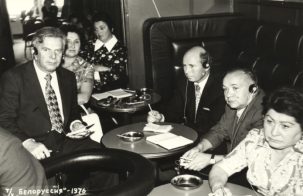 Обєкт дослідження – лікар-кардіолог, професор О.М.Сененко.
Предмет дослідження: внесок Олександра Миколайовича Сененко в медичну науку.
Наукова новизна:
вперше використано архівні матеріали (спогади, щоденники) шкільного музею Роменської СЗОШ №2 про життя та діяльність видатного лікаря, вченого О.М. Сененка
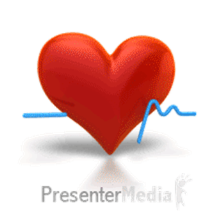 Результати дослідження:
у ході науково-дослідницької роботи  досліджено героїчні вчинки О.М. Сененка, виявлено цікаві факти його біографії.
www.themegallery.com
Родина Олександра Сененка
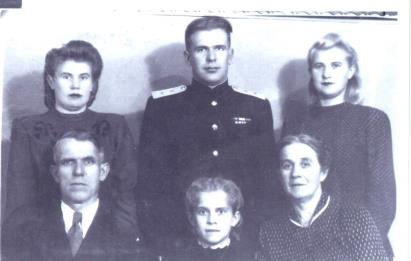 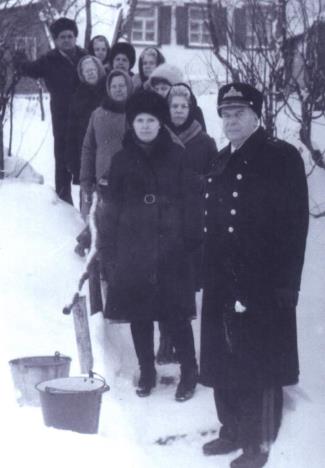 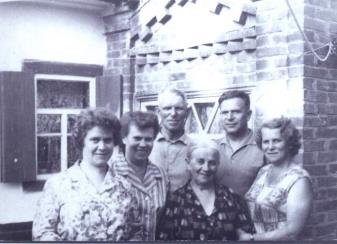 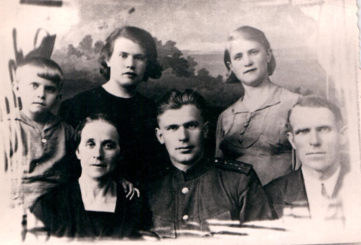 www.themegallery.com
Хист до музики
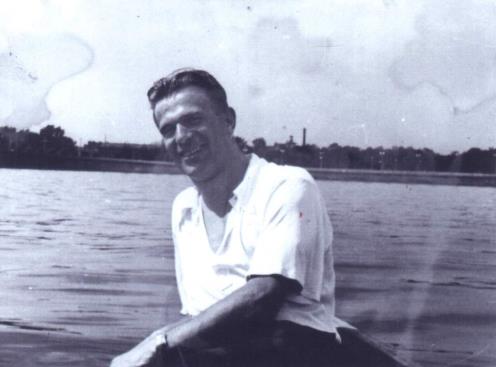 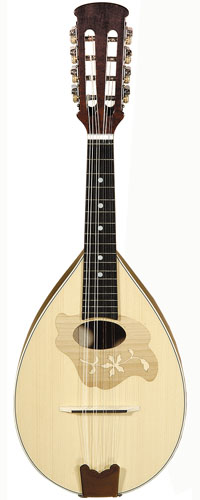 «Як заграють разом – батько на балалайці, а Шура – на мандоліні. Який же це був чудовий дует!» - згадує сестра Меланія Миколаївна.
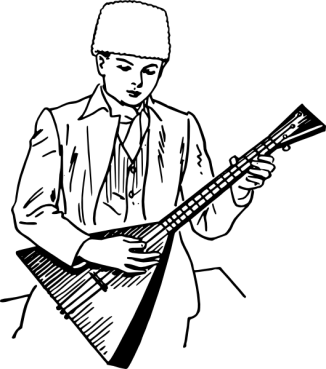 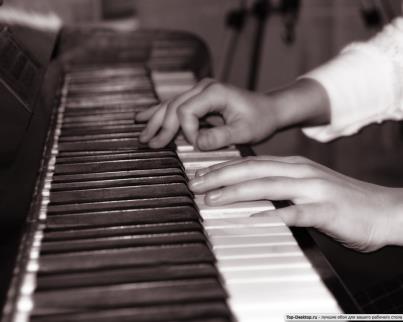 www.themegallery.com
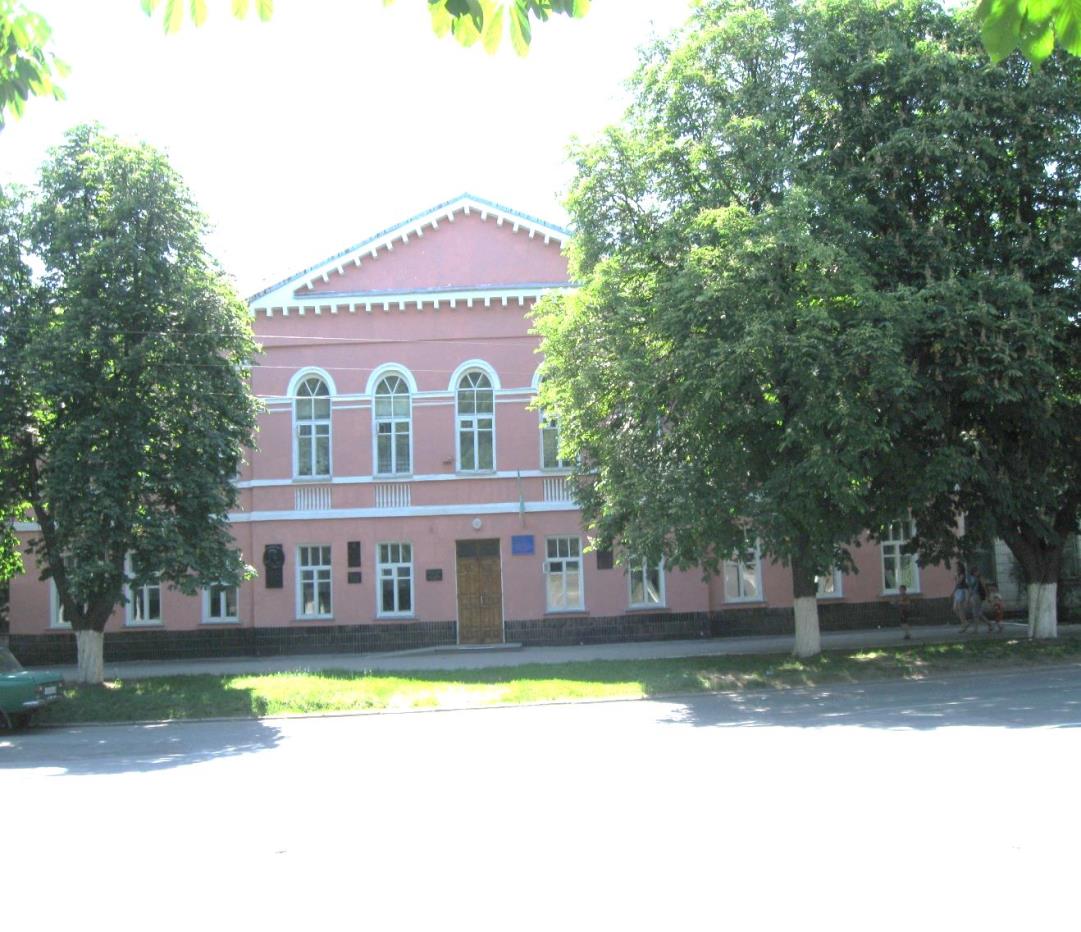 Навчання у Роменській середній школі №2
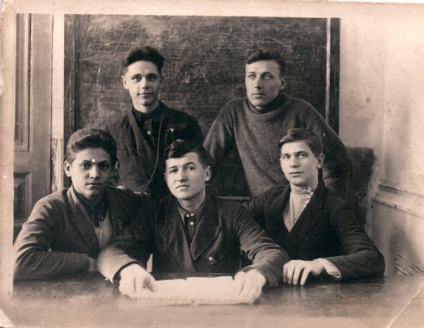 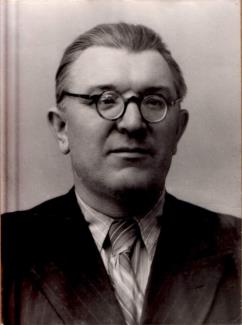 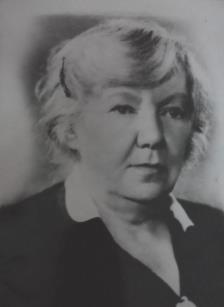 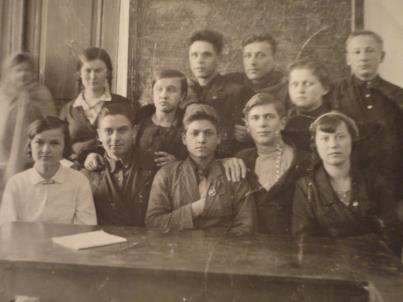 Курінський  
Борис  Тимофійович
Омельченко 
Неоніла  Іванівна
Олександр Сененко 
зі своїми однокласниками
www.themegallery.com
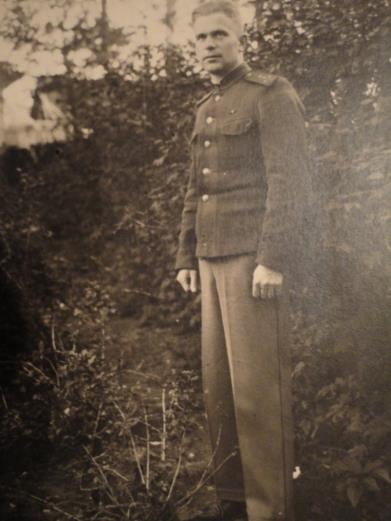 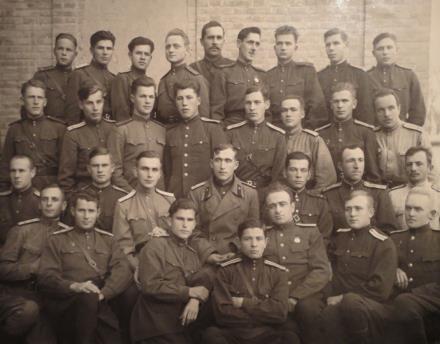 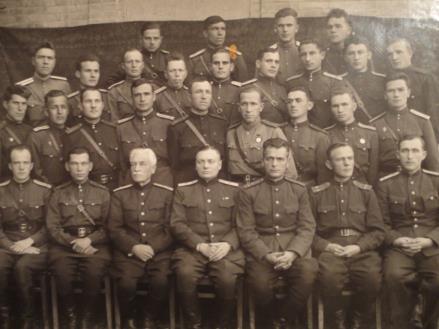 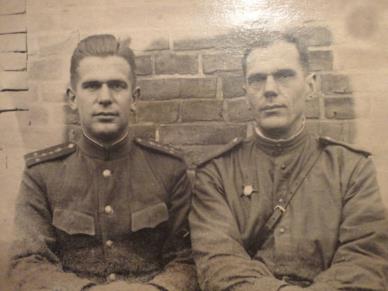 Військово-медична академія 
ім. С.М.Кірова
Київський авіаційний інститут
www.themegallery.com
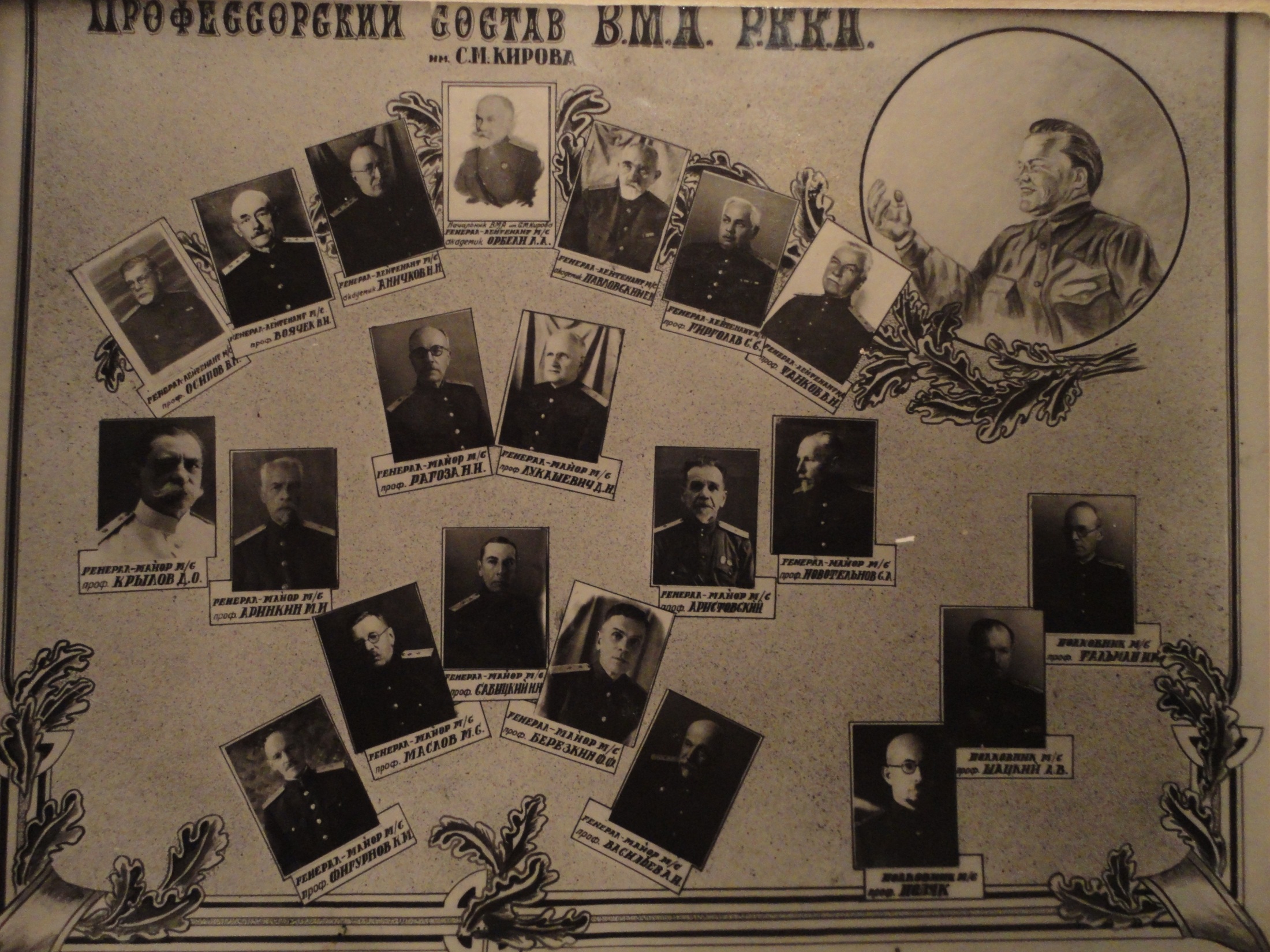 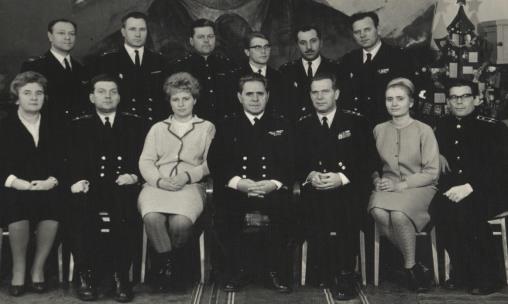 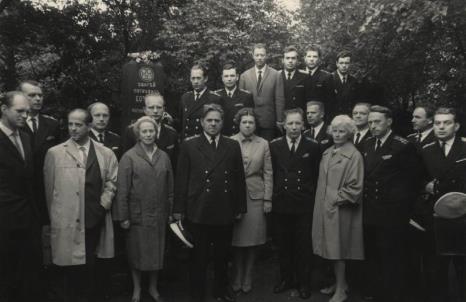 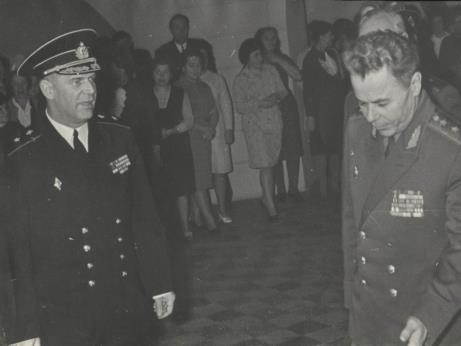 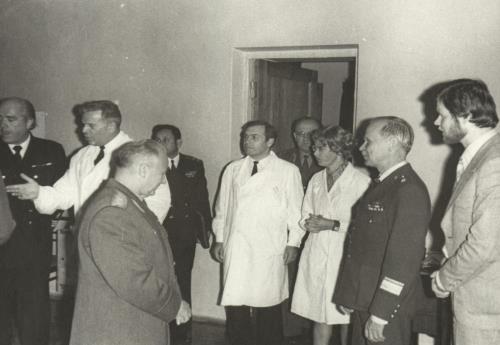 www.themegallery.com
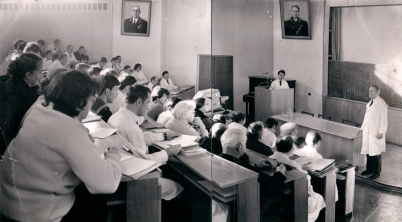 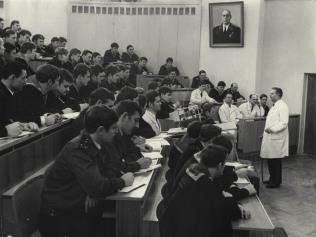 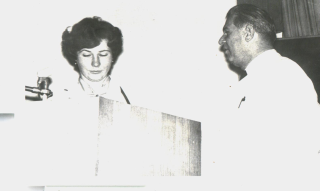 «Он всегда трепетно относился к профессии, к колективу кафедры. Допоздна оставался на работе, успевал совершать ежедневные обходы больных, проводить  клинические разборы, читать лекции, работать с учениками и диссертантами, участвовать в консилиумах и конференциях. Лекции профессор Сененко читал интересно, образно, доходчиво, с яркими клиническими примерами. Проводимые им разборы больных были настоящей школой клинической мысли для врачей Ленинграда, сотрудников и служащих академии».
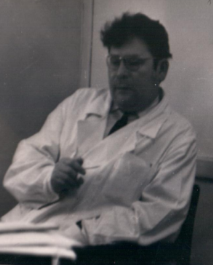 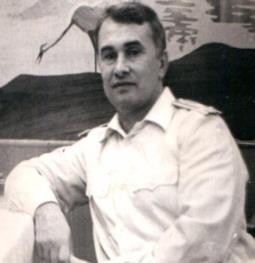 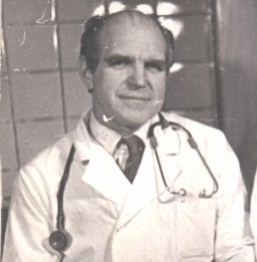 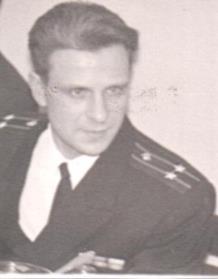 www.themegallery.com
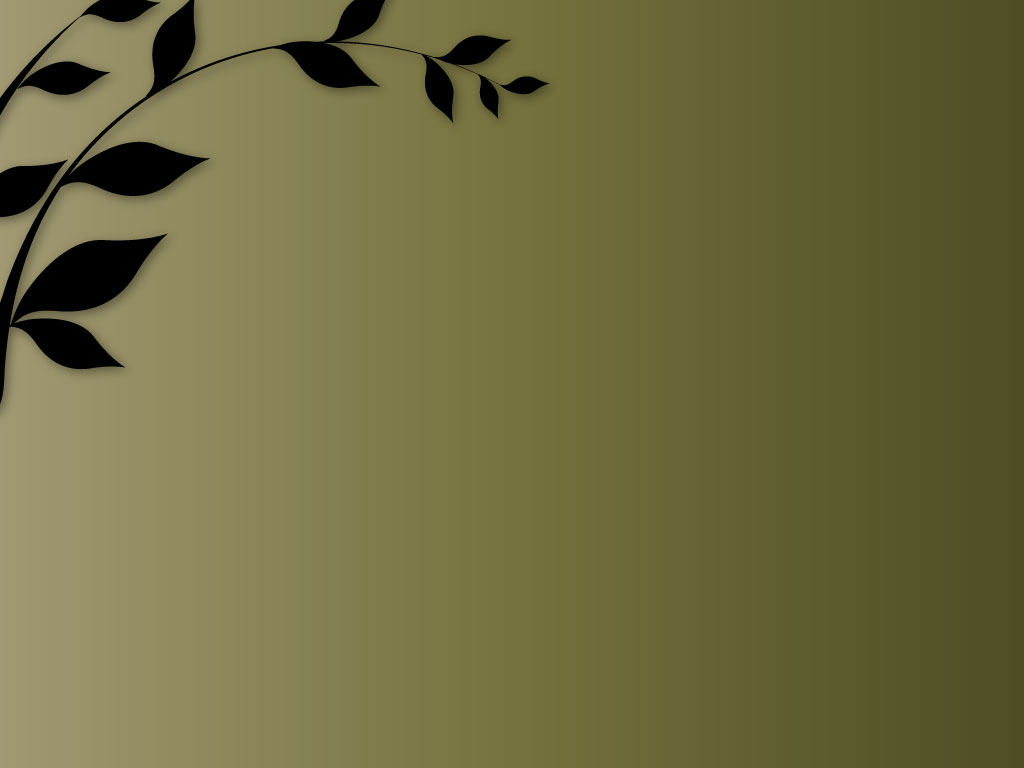 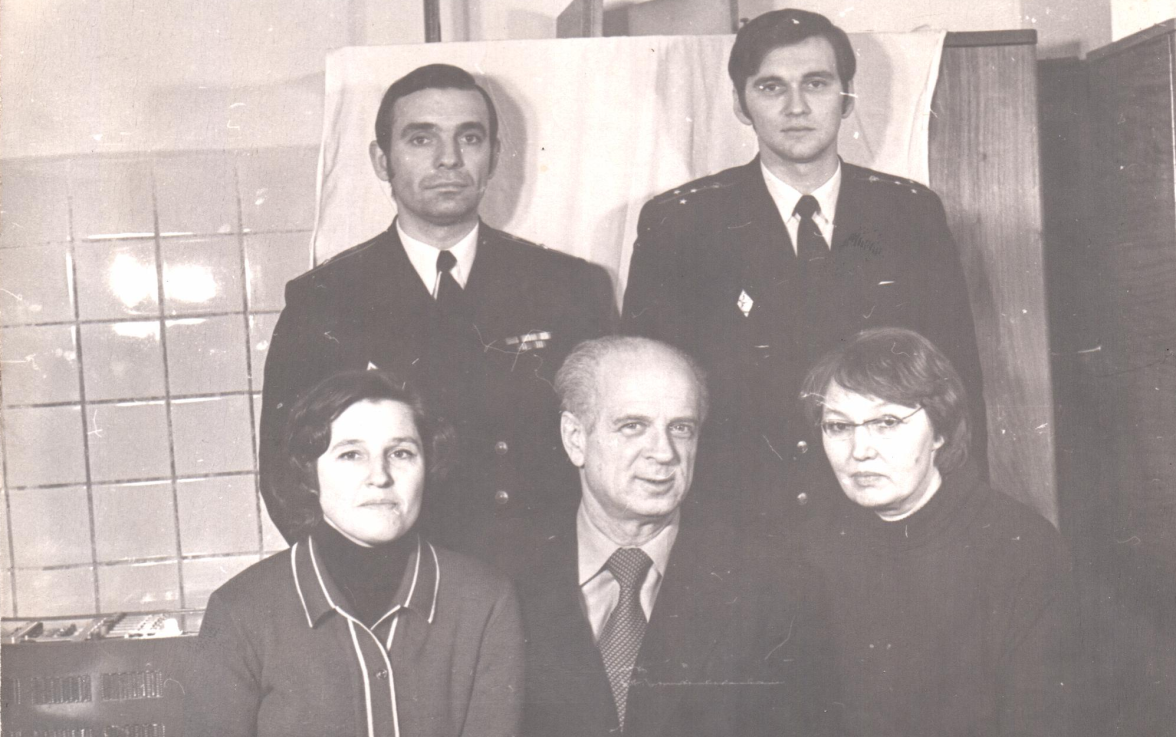 Основні напрямки 
наукових інтересів
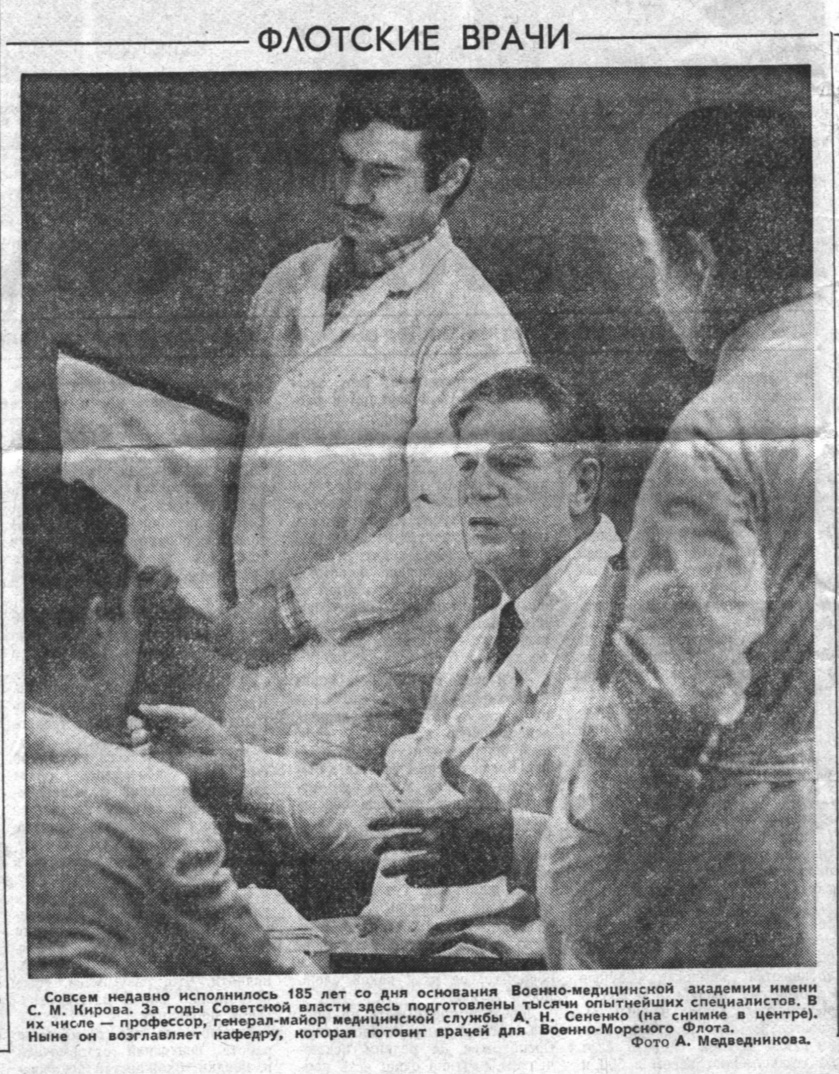 Кардіологія
Військово-професійна паталогія
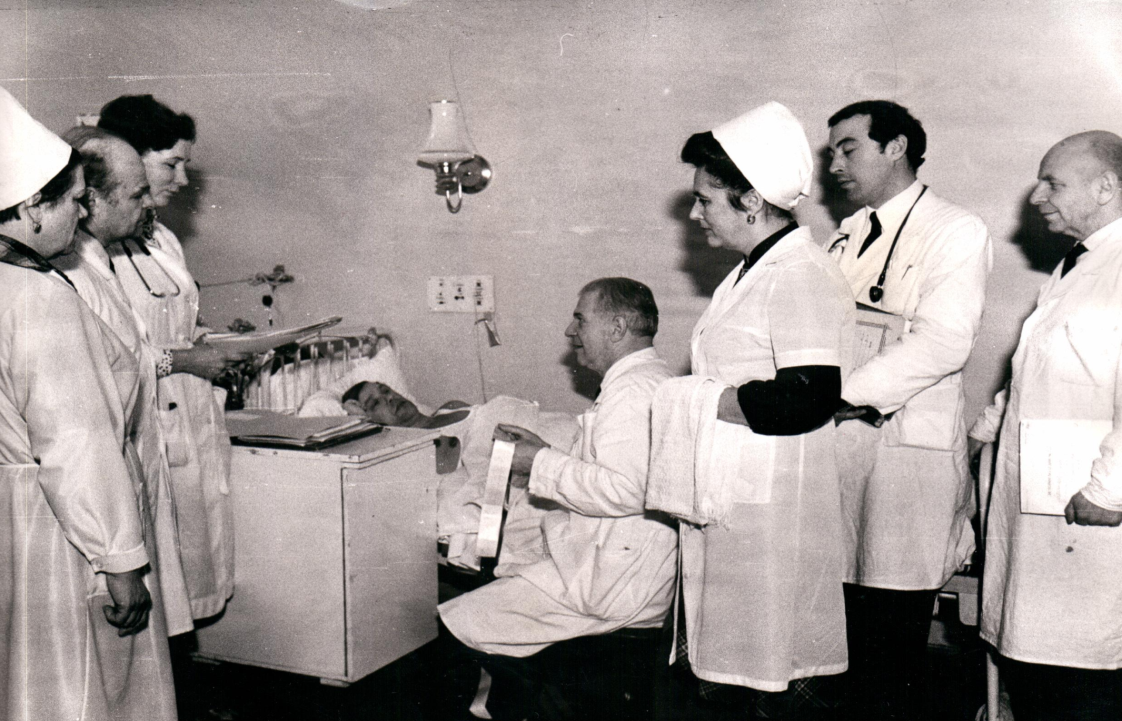 Терапевтична допомога на флоті
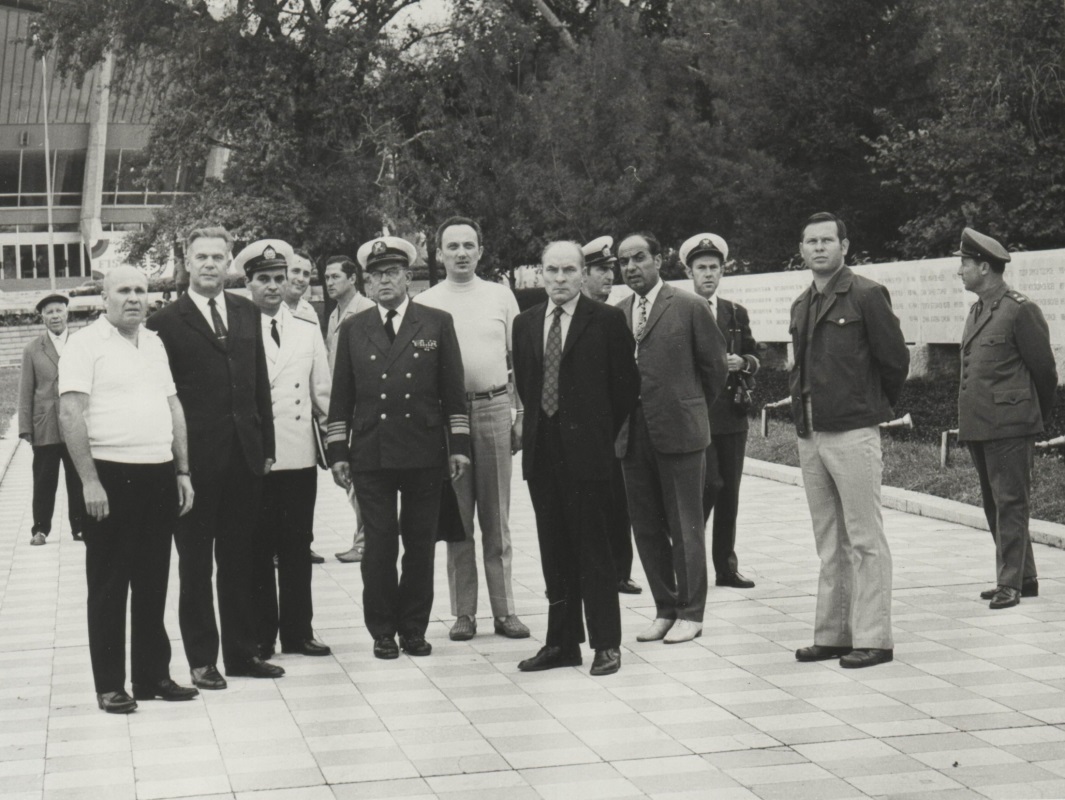 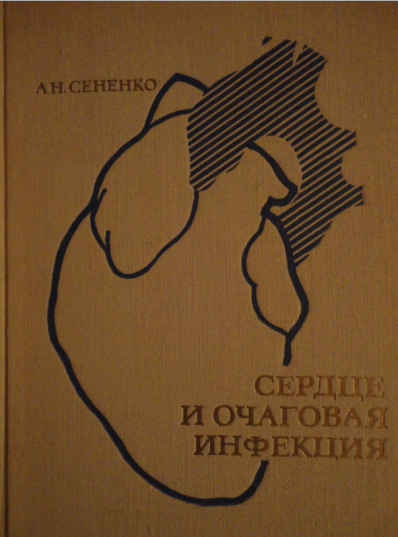 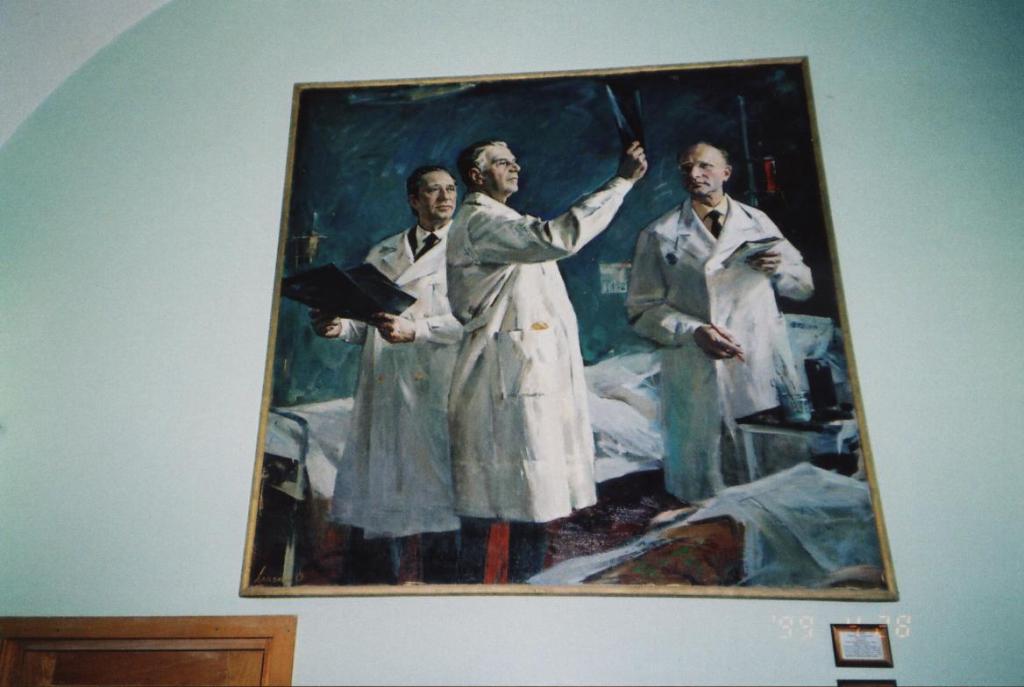 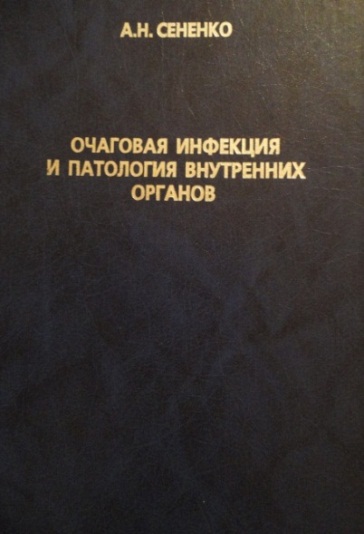 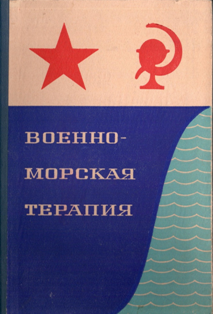 Всесвітній конгрес кардіологів
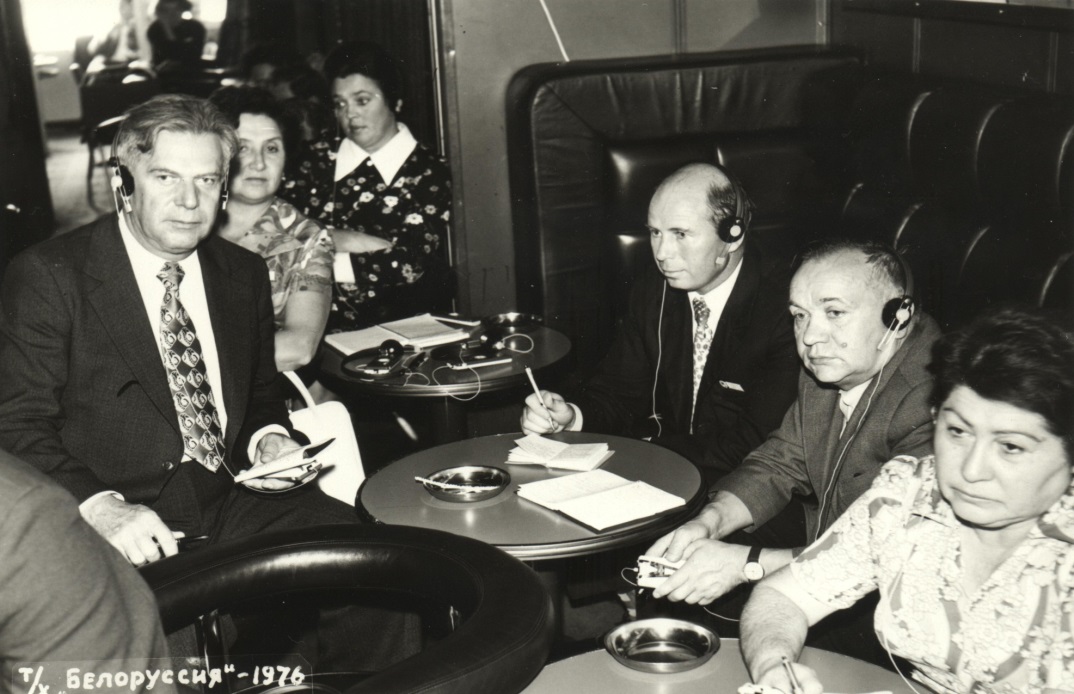 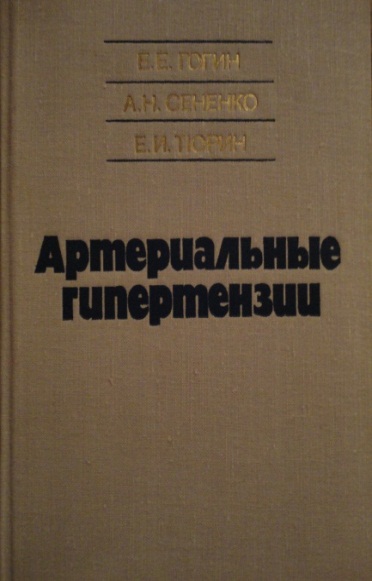 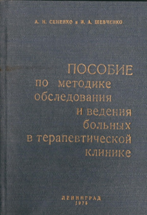 Всесвітній симпозіум з медицини
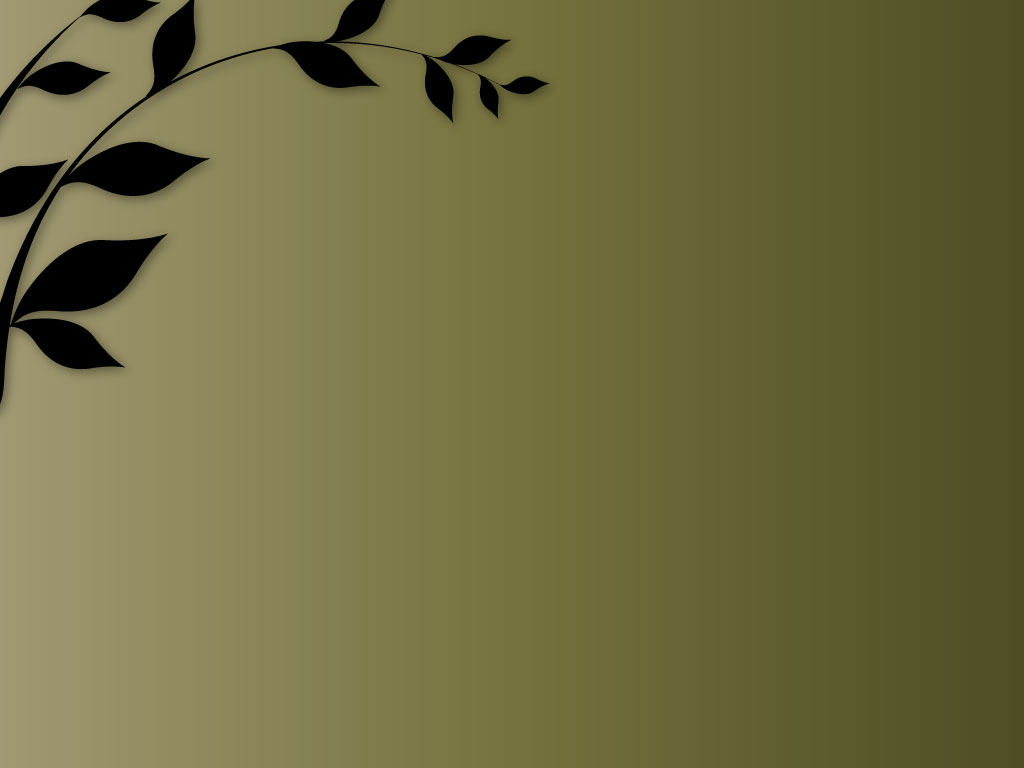 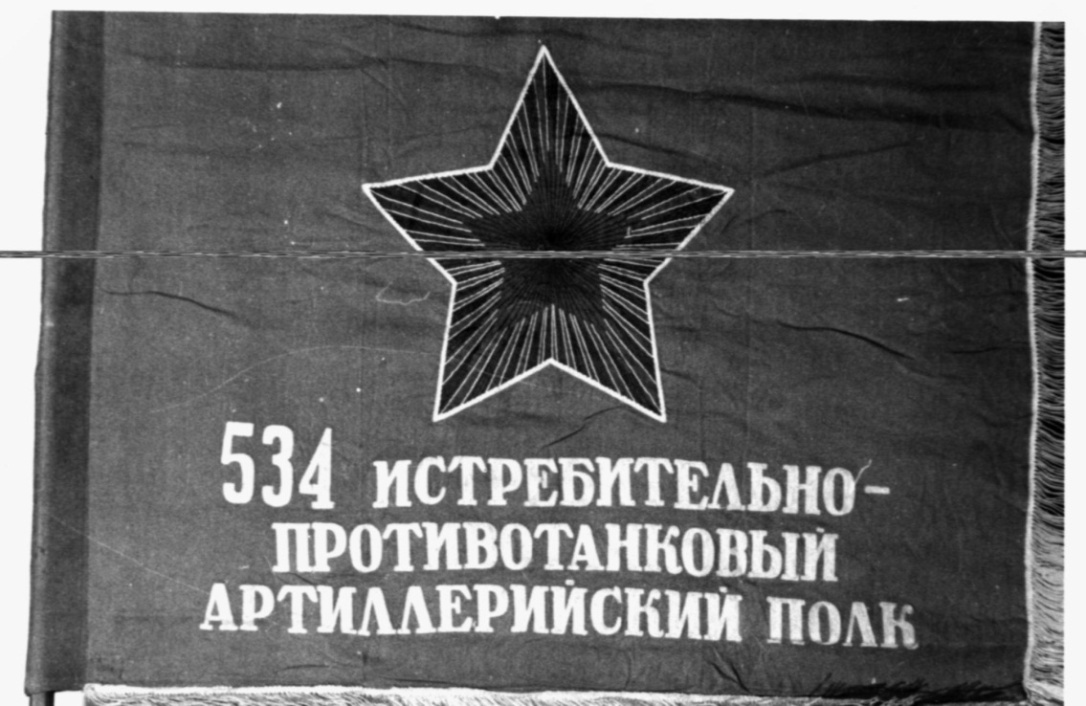 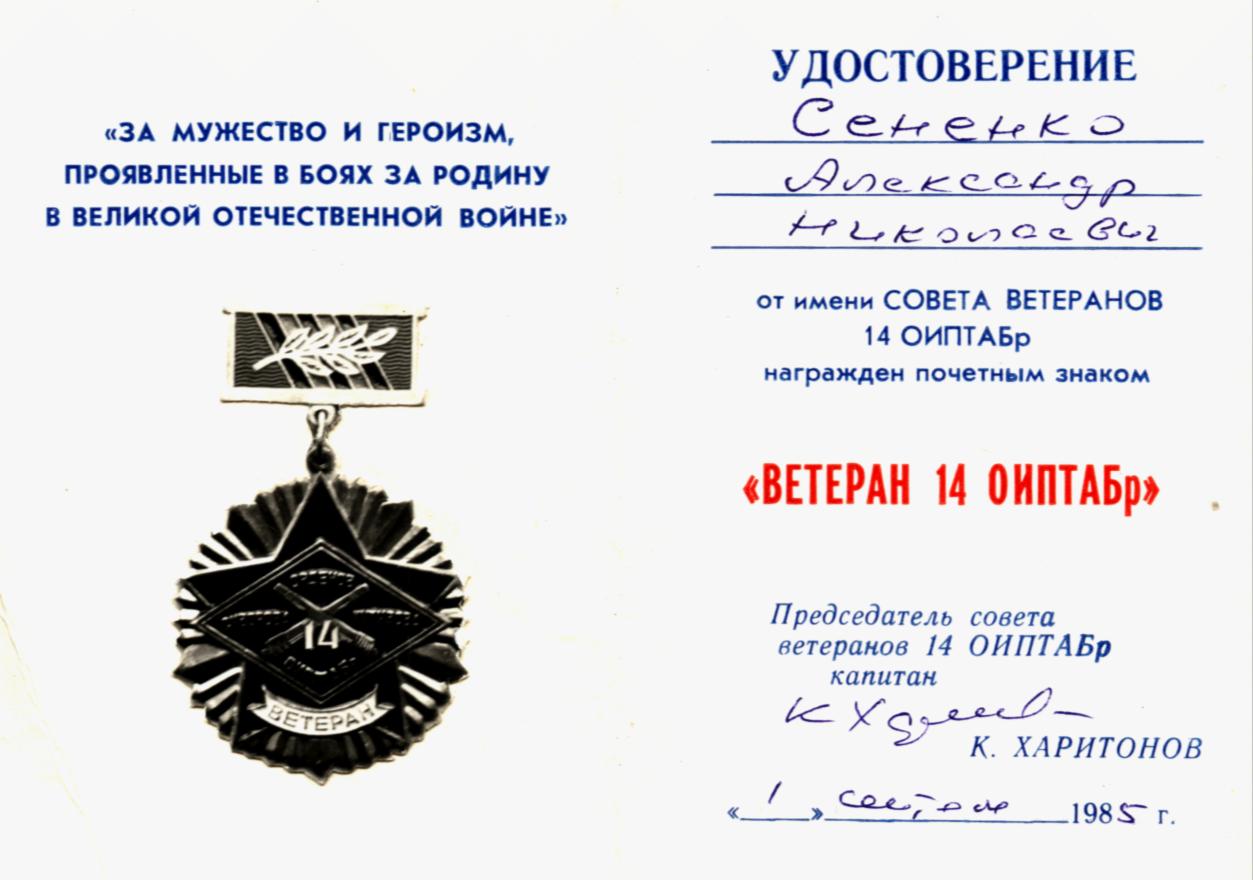 Нагороди 
Олександра Миколайовича
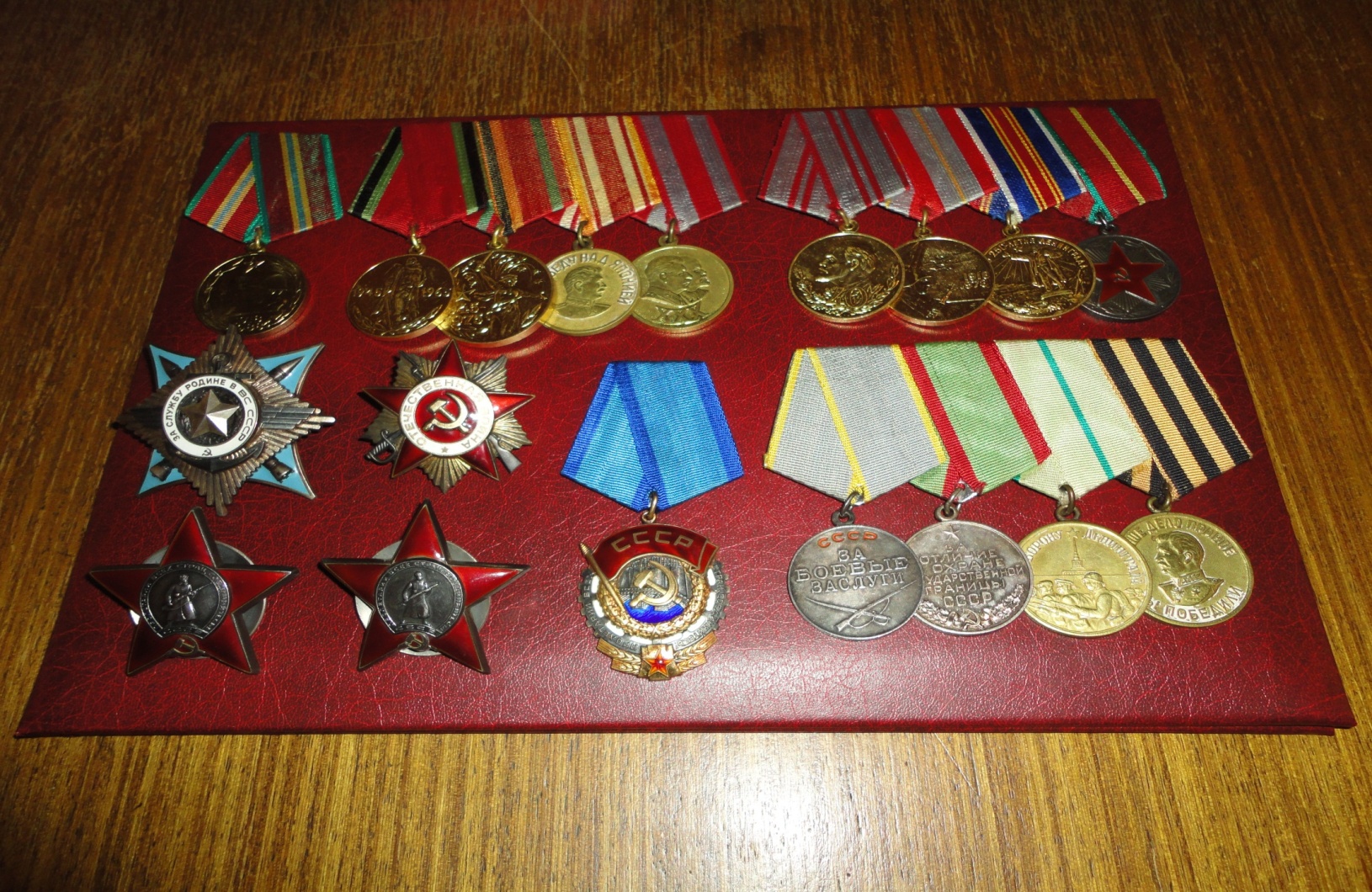 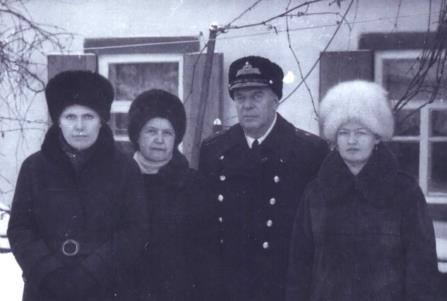 Рідна сестра згадує, що одного разу мама вислала йому в конверті 10 руб., щоб харчувався. Але протягом своєї служби в армії і далі під час війни він зберігав гроші в нагрудній кишені як пам'ять про маму. Таке було йому дороге це послання.

Племінниця Наталія Павлівна Козаченко згадує: «Пам’ятаю з дитинства, що канікули проводила в дядька в Ленінграді. Він був простий у спілкуванні, спокійною, виваженою і ввічливою людиною та завжди зайнятий з ранку до вечора. До нього за допомогою зверталося багато роменців: родичів, друзів, знайомих. І жодній людині він не відмовив, усім допомагав. Писав багато наукових робіт, мав унікальну пам'ять, енциклопедичні знання. А ще часто розмовляв українською мовою та завжди любив своє місто Ромни». 
До речі, родичі згадують курйозний випадок, що трапивсь у 70-ті роки. Коли генерал-майор Сененко О.М. прийшов до нашої школи, ішли уроки, учителів  в учительській не було, тільки техпрацівниця в коридорі мила підлогу. Як скромна людина, Олександр Миколайович не назвав себе, тихенько пішов із закладу. А жінка всім оголосила: «Тут по школі ходив якийсь пожежник!».
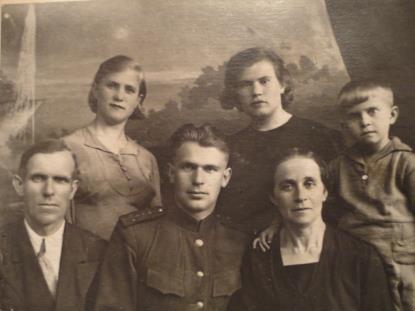 www.themegallery.com
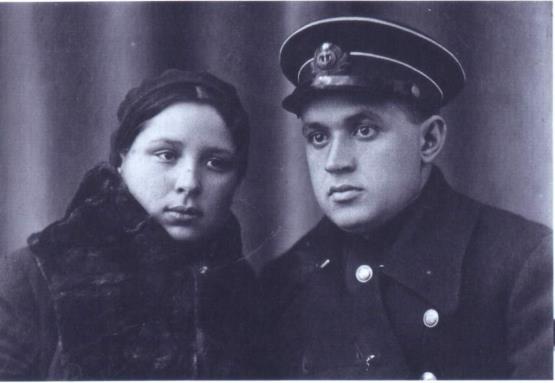 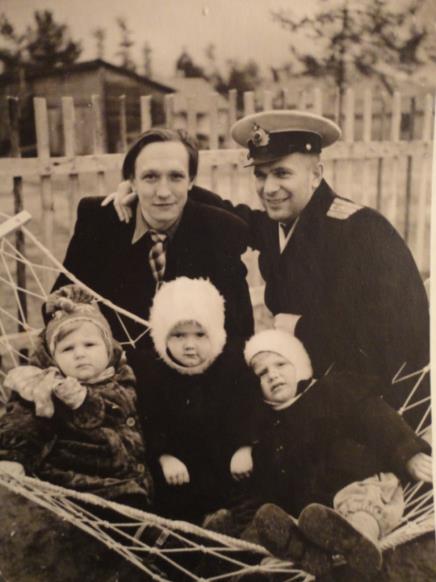 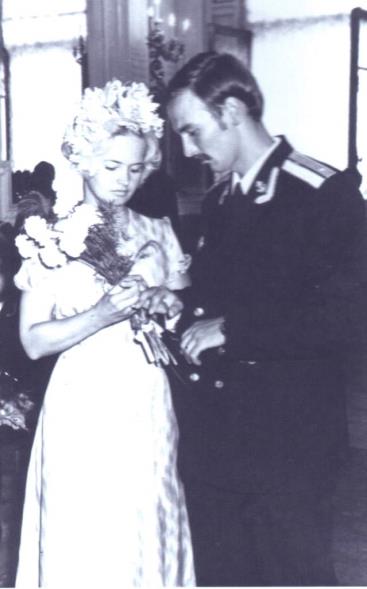 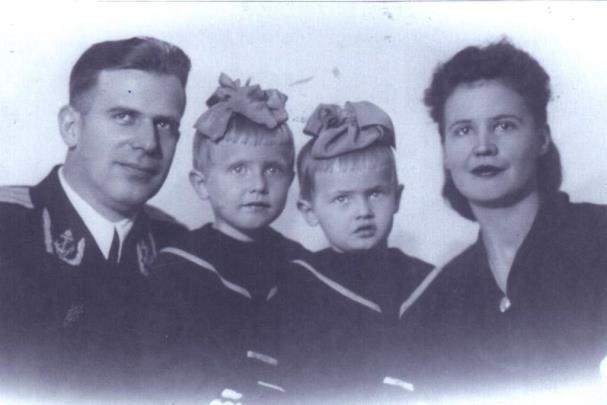 www.themegallery.com
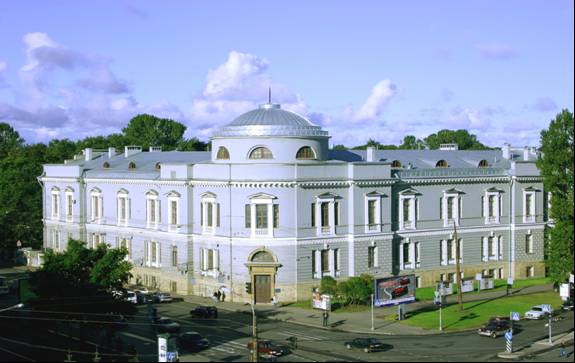 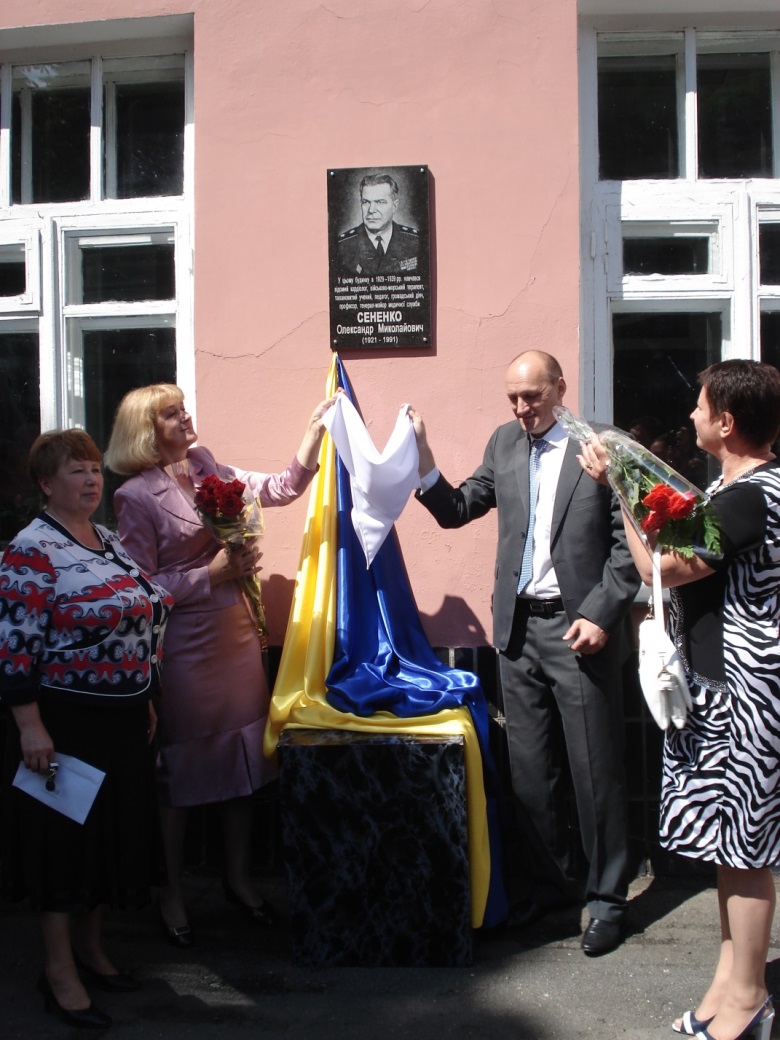 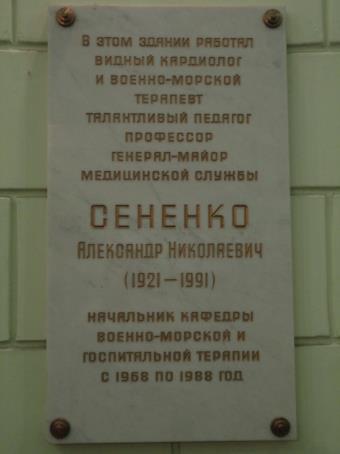 «Он запомнился всем добрым и отзывчивым коллегой, товарищем, другом, оставался в коллективе источником профессионального и жизненного опыта, символом стабильности». Саме так і називається стаття про нього, що вийшла в газеті «Військовий лікар»: «Был генералом мудрости и душевной щедрости».
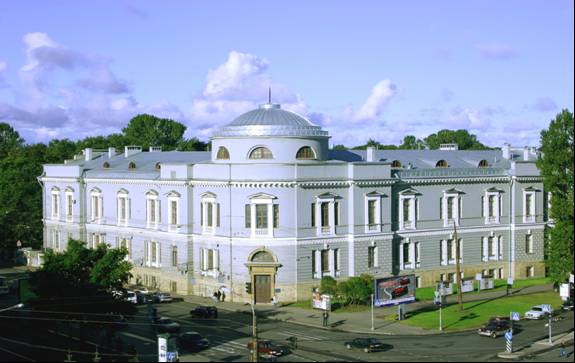 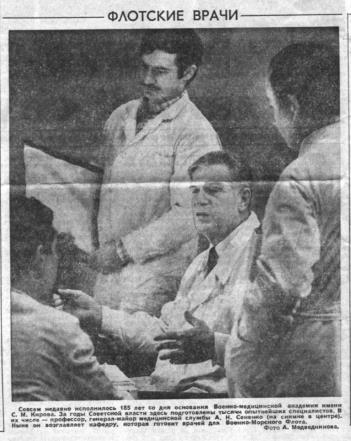 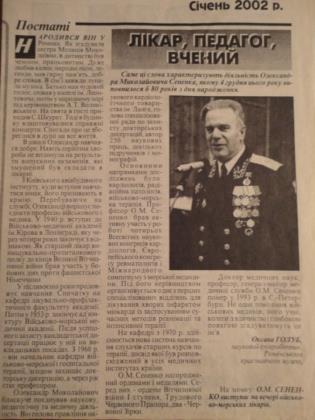 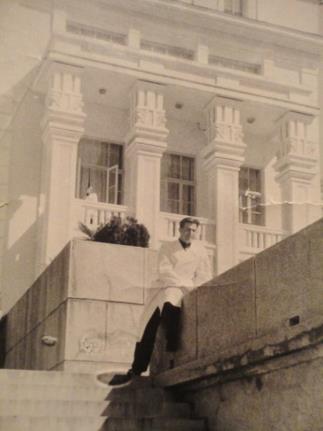 ДЯКУЮ ЗА УВАГУ!
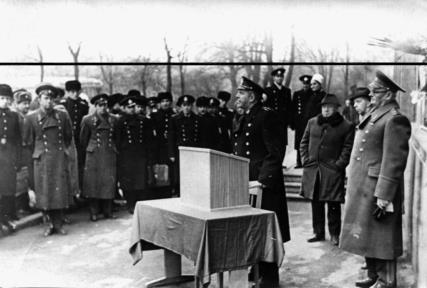 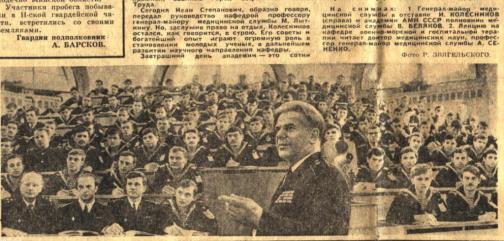